UNIT: 1LESSON : 1- 3
free time
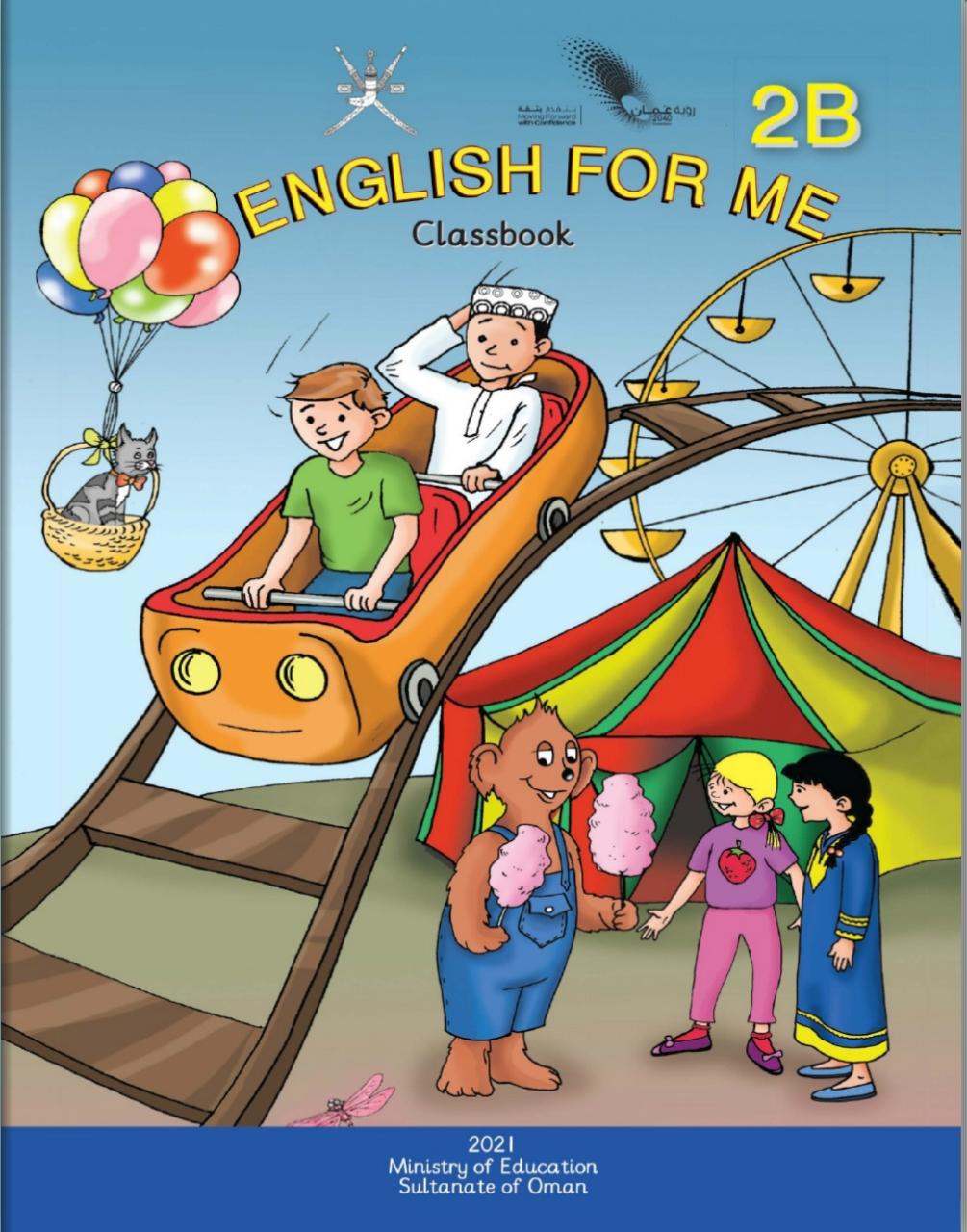 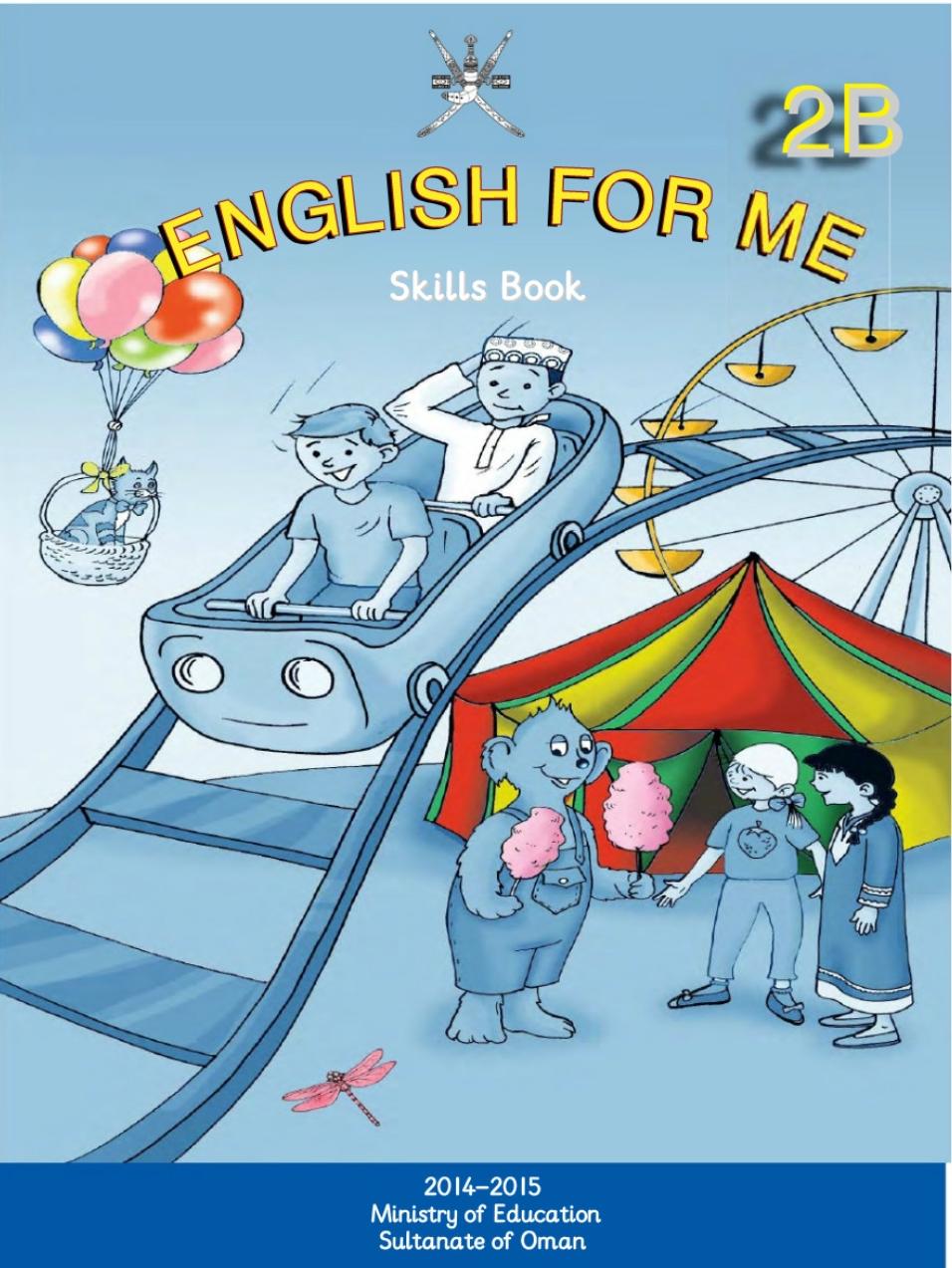 Teacher : AMAL  al wahaibi
Lesson aims:
Ch. Will be able to:

1.Listen to and join in with a song.
2. Revise letters names.
3.Talk about free time activities.
song
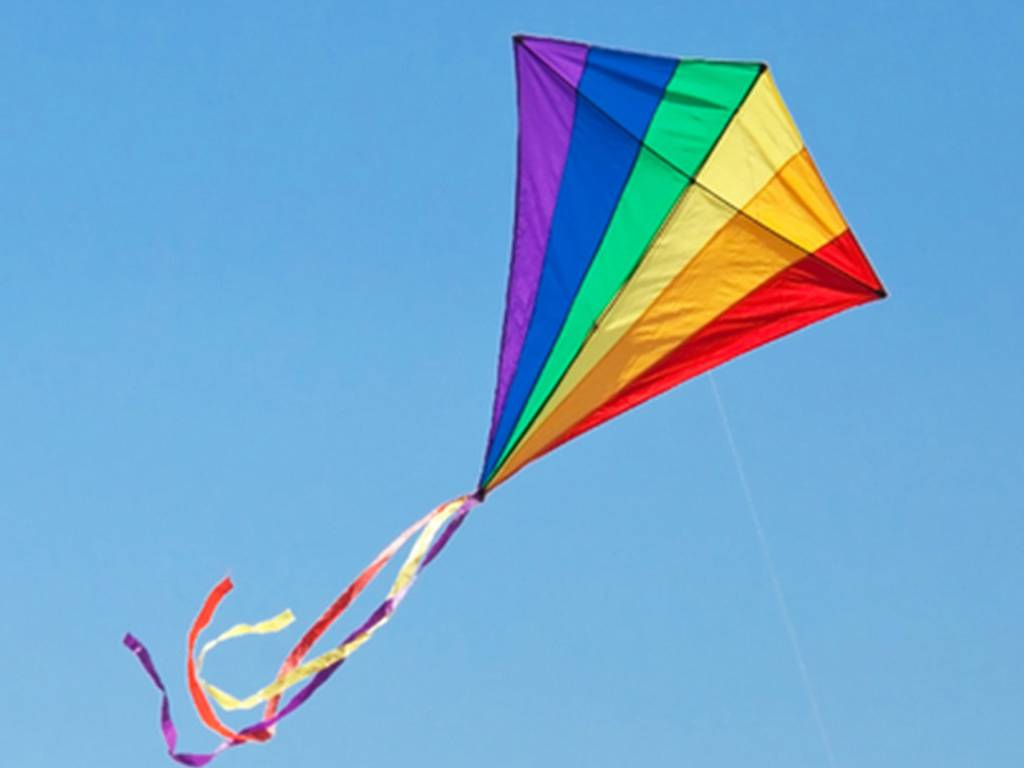 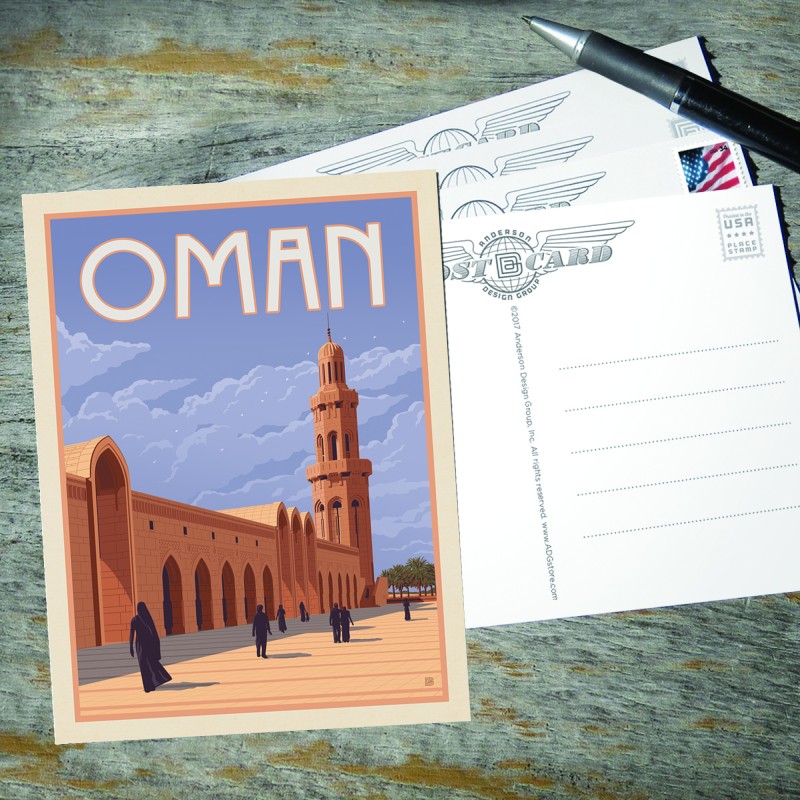 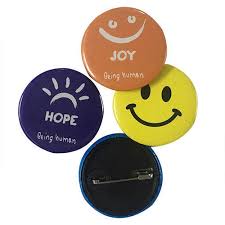 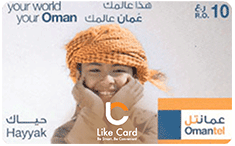 postcards
kite
Telephone cards
badges
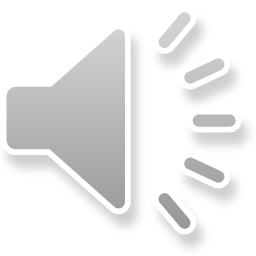 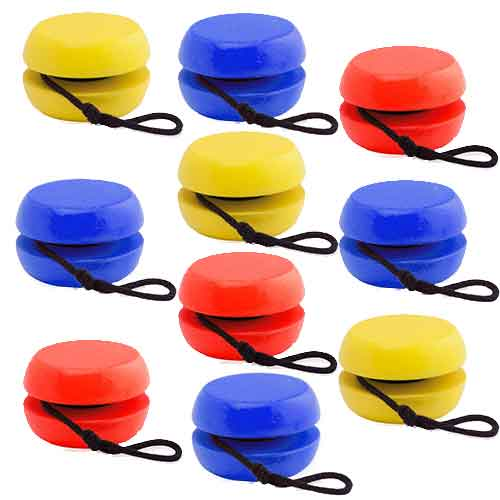 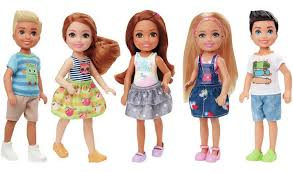 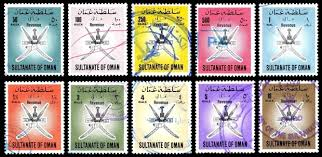 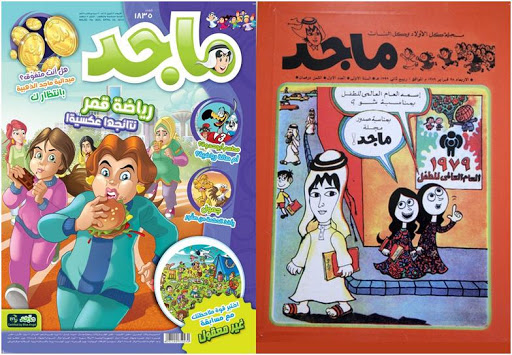 stamps
comics
dolls
Yo-yos
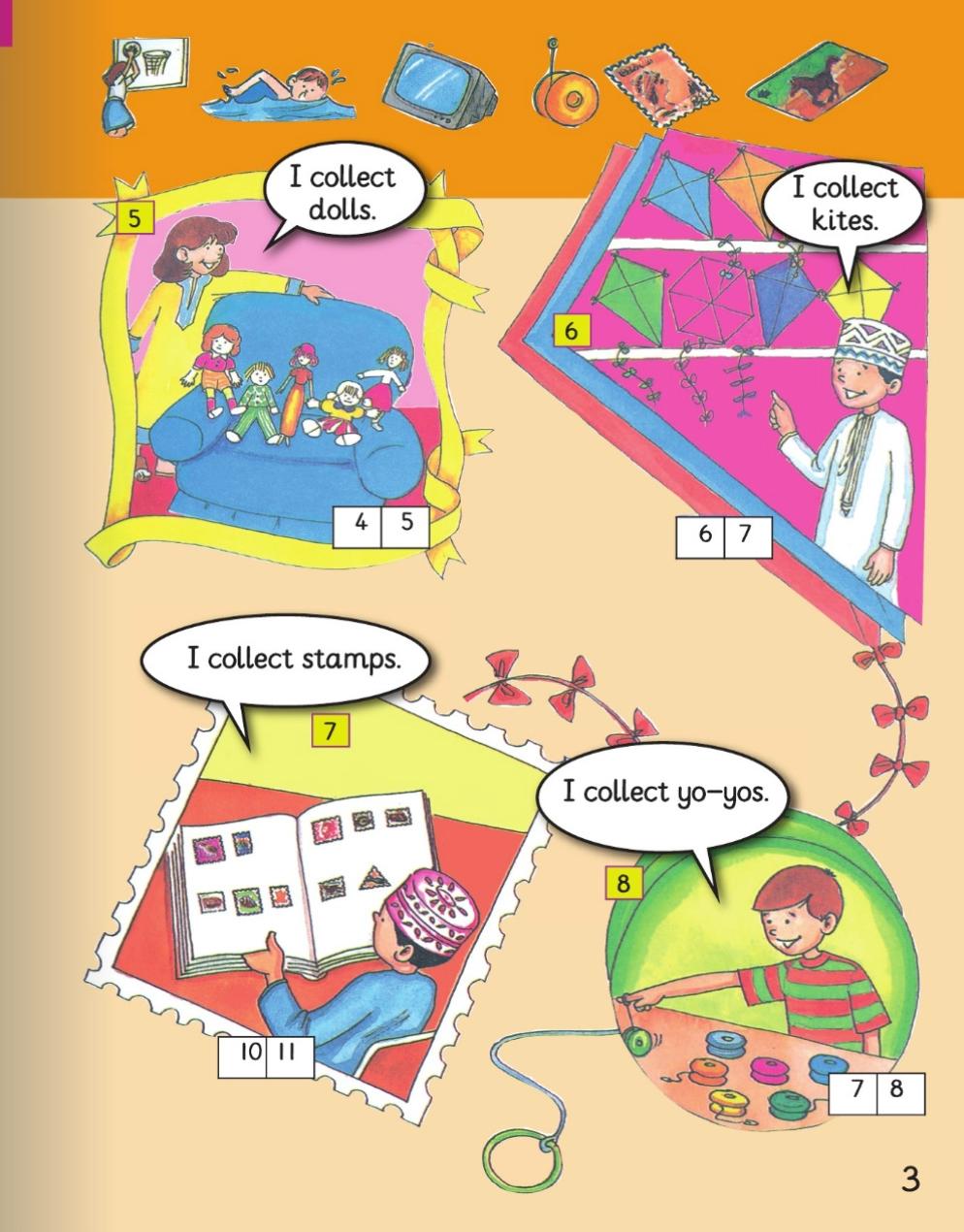 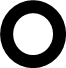 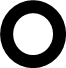 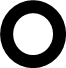 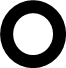 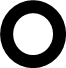 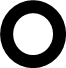 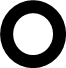 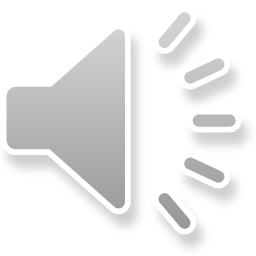 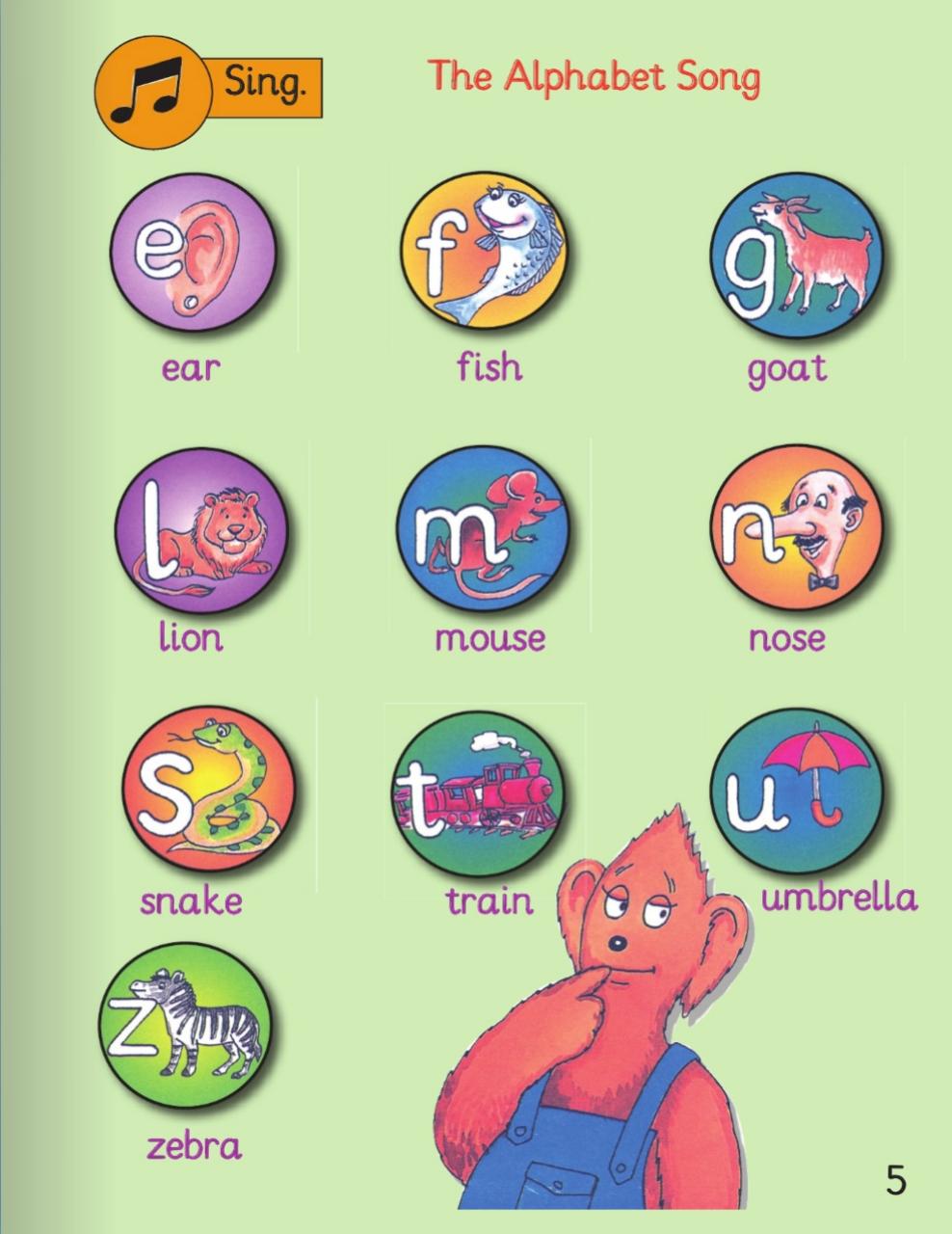 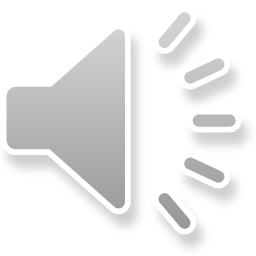 Homework